전후 일본의 정치 체계
21****29 이*우
목차
전후 일본의 흐름
현재 일본의 정치
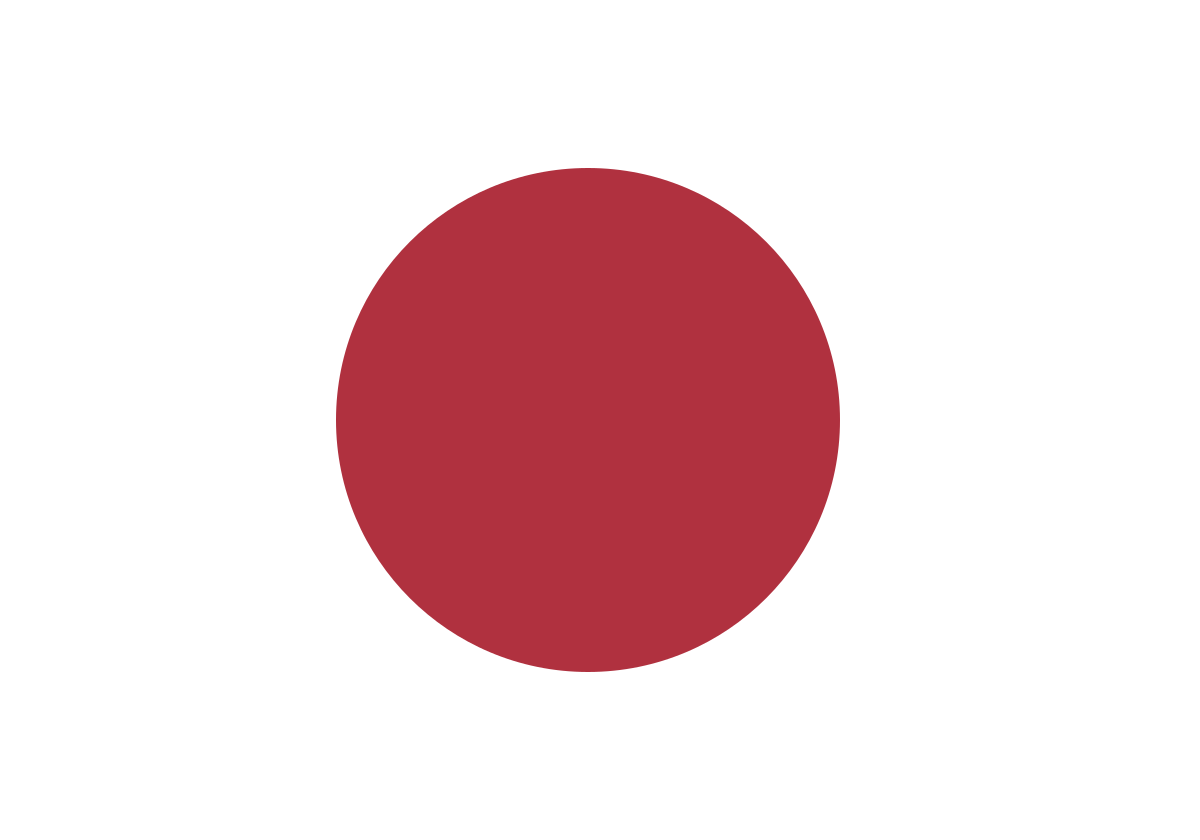 연합국 점령하의 일본정치
알 수 없는 작성자 님의 이 사진에는 CC BY-SA-NC 라이선스가 적용됩니다.
일본국 헌법
일본국 헌법의 세가지 이념
천황이 아닌 국민이 주권을 가짐
군대 보유금지
헌법에 의한 국민의 평등권 보장
일본의 국회
알 수 없는 작성자 님의 이 사진에는 CC BY-SA-NC 라이선스가 적용됩니다.
일본의 양원제
https://www.youtube.com/watch?v=2_OSmMiBYDE&t=339s
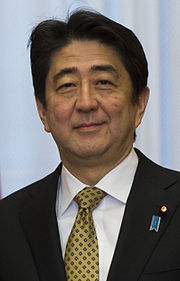 일본의 내각제
일본의 총리 아베신조
https://www.youtube.com/watch?v=73RRK7BGaYA
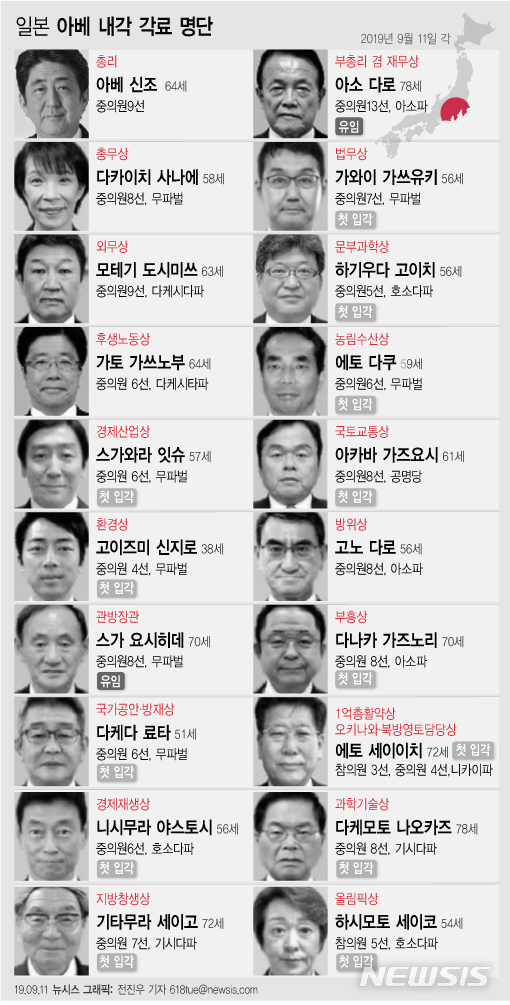 일본의 내각조직도
참의원과 중의원
일본의 정치조직도
최근에 한국과 일본의 외교문제
마치며